Chapter 13
BLS Resuscitation
[Speaker Notes: Chapter 13: BLS Resuscitation]
Introduction
The principles of basic life support (BLS) were introduced in 1960.
Specific techniques have been revised every 5 to 6 years.
The most recent review was conducted by the International Liaison Committee on Resuscitation (ILCOR).
[Speaker Notes: Lecture Outline 

I. Introduction
A. The principles of basic life support (BLS) were introduced in 1960.
B. Since then, the specific techniques have been reviewed and revised every 5 to 6 years.
C. The most recent review was conducted by the International Liaison Committee on Resuscitation (ILCOR).]
Elements of BLS (1 of 6)
Noninvasive emergency lifesaving care
Used to treat medical conditions including:
Airway obstruction
Respiratory arrest
Cardiac arrest
[Speaker Notes: Lecture Outline 

II. Elements of BLS
A. BLS is noninvasive emergency lifesaving care that is used to treat medical conditions, including:
	1. Airway obstruction
	2. Respiratory arrest
	3. Cardiac arrest]
Elements of BLS (2 of 6)
Focus is on the ABCs
Only seconds should pass between the time you recognize a patient needs BLS and the start of treatment.
Permanent brain damage is possible if brain is without oxygen for at least 4 to 6 minutes.
[Speaker Notes: Lecture Outline 

B. Focus is on the ABCs
C. If the patient is in cardiac arrest, then a CAB sequence is used because chest compressions are essential and must be started as quickly as possible. 
D. Only seconds should pass between the time you recognize that a patient needs BLS and the start of treatment.
	1. Permanent brain damage is possible if brain is without oxygen for more than 4 to 6 minutes.]
Elements of BLS (3 of 6)
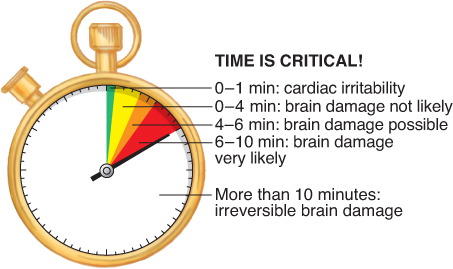 © Jones & Bartlett Learning.
[Speaker Notes: The figure on this slide illustrates the concept that time is critical for patients who are not breathing. If the brain is deprived from oxygen for 4 to 6 minutes, brain damage is possible.]
Elements of BLS (4 of 6)
Cardiopulmonary resuscitation (CPR)
Establishes circulation and artificial ventilation in a patient who is not breathing and has no pulse
CPR steps
[Speaker Notes: Lecture Outline 

E. Cardiopulmonary resuscitation (CPR)
	1. Establishes circulation and artificial ventilation in a patient who is not breathing and has no pulse
	2. CPR steps:
		a. Restore circulation by performing chest compressions to circulate the blood.
			i. Perform 30 high-quality compressions.
		b. Open the airway.
		c. Restore breathing by providing rescue breathing. 
			i. Administer two breaths while visualizing for chest rise.]
Elements of BLS (5 of 6)
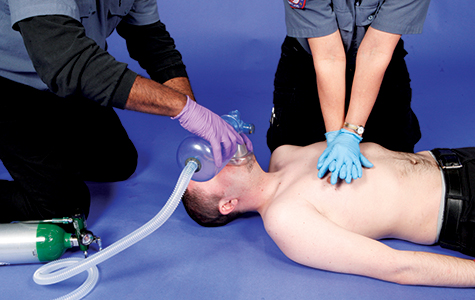 © Jones & Bartlett Learning. Courtesy of MIEMSS.
[Speaker Notes: The figure on this slide demonstrates two EMS providers performing CPR.]
Elements of BLS (6 of 6)
BLS differs from advanced life support (ALS)
ALS involves:
Cardiac monitoring
Intravenous fluids and medications
Advanced airway adjuncts
[Speaker Notes: Lecture Outline 

F. BLS differs from advanced life support (ALS), which involves advanced procedures such as:
	1. Cardiac monitoring
	2. Administration of intravenous (IV) fluids and medications
	3. Use of advanced airway adjuncts
G. When done correctly, BLS can maintain life for a short time until ALS measures can be started.]
The System Components of CPR (1 of 2)
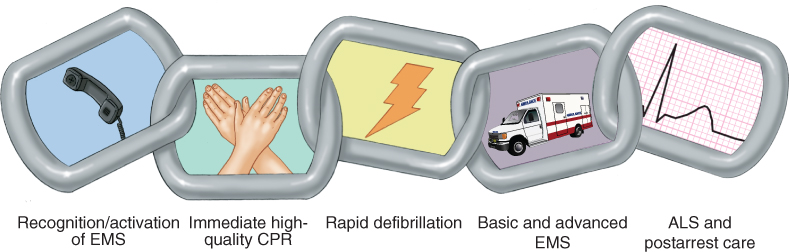 © Jones & Bartlett Learning. Data from American Heart Association.
[Speaker Notes: The figure on this slide illustrates the five links of the chain of survival.]
The System Components of CPR (2 of 2)
AHA’s chain of survival
Recognition and activation of the emergency response system
Immediate, high-quality CPR
Rapid defibrillation
Basic and advanced emergency medical services
Advanced life support and post-arrest care
If any one of the links in the chain is absent, the patient is more likely to die.
[Speaker Notes: Lecture Outline 

III. The System Components of CPR
A. Chain of survival
	1. The American Heart Association’s (AHA) chain of survival:
		a. Recognition and activation of the emergency response system
		b. Immediate, high-quality CPR
		c. Rapid defibrillation
		d. Basic and advanced emergency medical services
		e. Advanced life support and postarrest care
B. If any one of the links in the chain is absent, the patient is more likely to die.]
Assessing the Need for BLS (1 of 3)
Always begin by surveying the scene.
Complete primary assessment as soon as possible.
Determine unresponsiveness.
Responsive patient does not need CPR.
[Speaker Notes: Lecture Outline 

IV. Assessing the Need for BLS
A. Always begin by surveying the scene.
B. Complete the primary assessment as soon as possible in order to evaluate the patient’s ABCs.
	1. First step is determining unresponsiveness:
		a. A responsive patient does not need CPR.
		b. An unresponsive patient may or may not need CPR.
	2. This step should take no more than 10 seconds.]
Assessing the Need for BLS (2 of 3)
Basic principles of BLS are same for infants, children, and adults.
Although cardiac arrest in adults usually occurs before respiratory arrest, the reverse is true for infants and children.
[Speaker Notes: Lecture Outline 

C. The basic principles of BLS are the same for infants, children, and adults.
D. Although cardiac arrest in adults usually occurs before respiratory arrest, the reverse is true in infants and children.]
Assessing the Need for BLS (3 of 3)
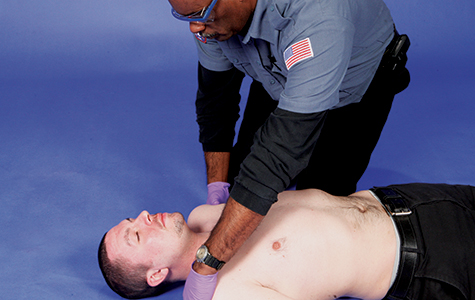 © Jones & Bartlett Learning. Courtesy of MIEMSS.
[Speaker Notes: The figure on this slide demonstrates how to assess an unresponsive patient by first attempting to rouse him or her by tapping on the shoulder.]
Automated External Defibrillation (1 of 3)
Vital link in the chain of survival
Automated external defibrillator (AED) should be applied to cardiac arrest patients as soon as available.
If you witness cardiac arrest, begin CPR and apply the AED as soon as it is available.
[Speaker Notes: Lecture Outline 

V. Automated External Defibrillation
A. AED use is a vital link in the chain of survival.
B. AED should be applied to a cardiac arrest patient as soon as available.
C. If you witness cardiac arrest, begin CPR and apply the AED as soon as available.]
Automated External Defibrillation (2 of 3)
Children
Apply after first five cycles of CPR.
Manual defibrillator preferred for infants 1 month to 1 year 
If unavailable, use pediatric-sized pads and dose-attenuating system. 
If neither is available, then use an AED with adult-sized pads with anterior-posterior placement.
[Speaker Notes: Lecture Outline 

D. AED use in children
	1. Apply after the first five cycles of CPR.
	2. For children 1 month to 1 year of age, a manual defibrillator is preferred; if this is not available, use pediatric-sized pads and dose-attenuating system. If neither is available, then use an AED with adult-sized pads with anterior-posterior placement.]
Automated External Defibrillation (3 of 3)
Special situations
Pacemakers and implanted defibrillators
Wet patients
Transdermal medication patches
[Speaker Notes: Lecture Outline 

E. Special situations
	1. Pacemakers and implanted defibrillators
		a. Place electrodes at least 1 inch (2.5 cm) away from the device. 
	2. Wet patients
		a. If the patient is in water, pull the patient out and dry the skin before attaching the AED pads.
		b. If the patient is in a small puddle of water or in the snow, the AED can be used, but the patient’s chest should be dried as much as possible.
	3. Transdermal medication patches
		a. Remove the patch and wipe the skin to remove any residue prior to attaching the AED pad.]
Positioning the Patient
For CPR to be effective, patient must be supine on firm, flat surface.
Must be enough space for two rescuers to perform CPR 
Log roll patient onto long backboard.
[Speaker Notes: Lecture Outline 

VI. Positioning the Patient
A. For CPR to be effective, the patient must be lying supine on a firm, flat surface.
	1. Must be enough space around the patient for two rescuers to perform CPR. 
	2. If possible, log roll the patient onto a long backboard.]
Check for Breathing and a Pulse (1 of 4)
Quickly check for breathing and a pulse.
Visualize the chest for signs of breathing.
Palpate for a carotid pulse.
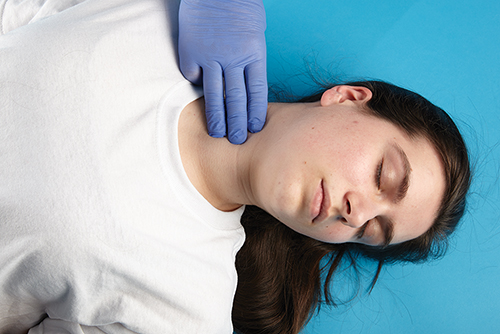 © Jones & Bartlett Learning. Courtesy of MIEMSS.
[Speaker Notes: Lecture Outline 

VII. Check for Breathing and a Pulse
A. Quickly check for breathing and a pulse.
	1. These assessments can occur simultaneously and take no longer than 10 seconds total. 
		a. Visualize the chest for signs of breathing.
		b. Palpate for a carotid pulse.
		c. If needed, call for help and an AED.]
Check for Breathing and a Pulse (2 of 4)
Provide external chest compressions. 
Apply rhythmic pressure and relaxation to lower half of sternum.
Compressions squeeze heart, acting as a pump to circulate blood.
Avoid leaning on the chest in between compressions.
Proper hand positioning is crucial.
Injuries can be minimized by proper technique and hand placement.
[Speaker Notes: Lecture Outline 

B. Provide external chest compressions.
	1. Apply rhythmic pressure and relaxation to the lower half of the sternum.
	2. Compressions squeeze the heart, acting as a pump to circulate blood.
	3. Avoid leaning on the chest in between chest compressions. 
C. Proper hand position and compression technique
	1. See Skill Drill 13-1. 
	2. Injuries can be minimized by proper technique and hand placement.]
Check for Breathing and a Pulse (3 of 4)
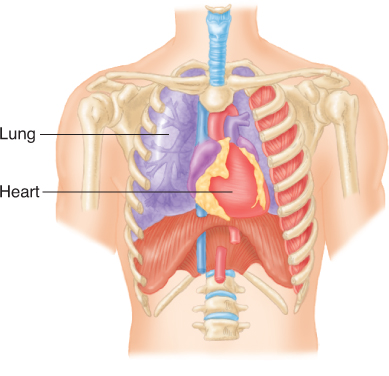 © Jones & Bartlett Learning.
[Speaker Notes: The figure on this slide illustrates that the heart lies slightly to the left of the middle of the chest between the sternum and spine.]
Check for Breathing and a Pulse (4 of 4)
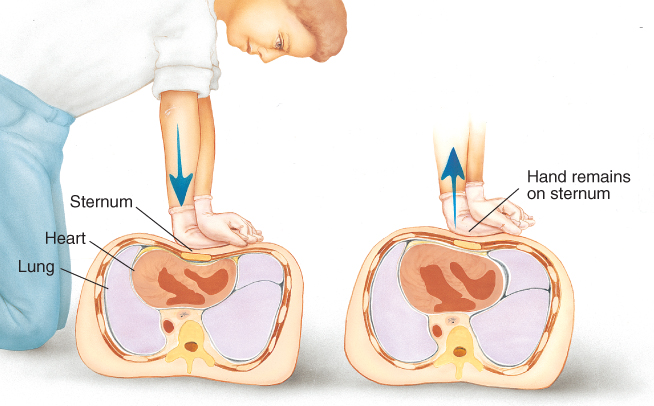 © Jones & Bartlett Learning.
[Speaker Notes: The figure on this slide illustrates the concepts of compression and relaxation. A. Compression and relaxation should be rhythmic and of equal duration (a 1:1 ratio). B. Pressure on the sternum must be released so that the sternum can return to its normal resting position between compressions.]
Opening the Airway and Providing Artificial Ventilation (1 of 7)
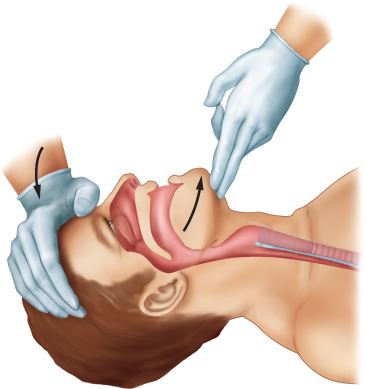 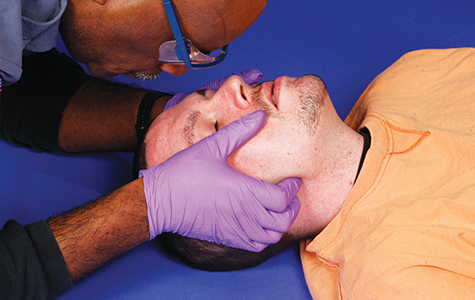 © Jones & Bartlett Learning.
© Jones & Bartlett Learning. Courtesy of MIEMSS.
Head tilt–chin lift maneuver
Jaw-thrust maneuver
[Speaker Notes: Lecture Outline 

VIII. Opening the Airway and Providing Artificial Ventilation
A. Opening the airway in adults
	1. Head tilt–chin lift maneuver
		a. Remove any foreign materials in the mouth. 
	2. Jaw-thrust maneuver]
Opening the Airway and Providing Artificial Ventilation (2 of 7)
If you determine that the patient is adequately breathing, and there are no signs injury to the head, spine, hip, or pelvis, place the patient in the recovery position.
[Speaker Notes: Lecture Outline 

B. If the patient is breathing adequately on his or her own and has no signs of injury to the spine, hip, or pelvis, place him or her in the recovery position.]
Opening the Airway and Providing Artificial Ventilation (3 of 7)
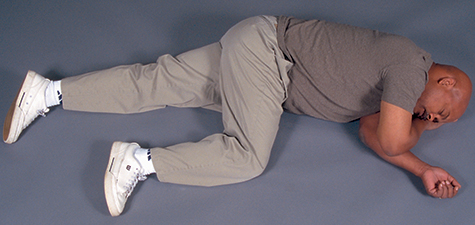 © Jones & Bartlett Learning. Courtesy of MIEMSS.
Recovery position
[Speaker Notes: The figure on this slide demonstrates the recovery position.]
Opening the Airway and Providing Artificial Ventilation (4 of 7)
The combination of lack of oxygen and too much carbon dioxide in the blood is lethal. 
Provide slow, deliberate ventilations that last 1 second. 
If patient is not breathing, ventilations can be given by one or two EMS providers. 
Use a barrier device.
[Speaker Notes: Lecture Outline 

C. A lack of oxygen (hypoxia), combined with too much carbon dioxide in the blood (hypercarbia), is lethal. 
	1. Provide slow, deliberate ventilations that last 1 second. 
D. If patient is not breathing, ventilations can be given by one or two EMS providers.
	1. Use a barrier device, such as a pocket mask, one-way valve, or BVM.]
Opening the Airway and Providing Artificial Ventilation (5 of 7)
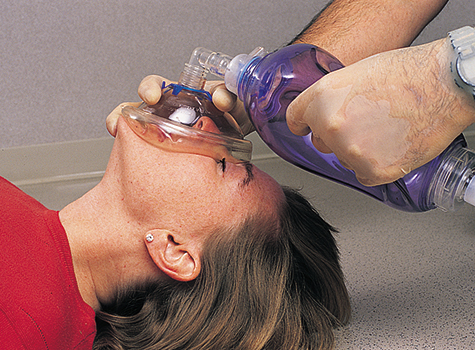 © Jones & Bartlett Learning. Courtesy of MIEMSS.
[Speaker Notes: The figure on this slide demonstrates using a barrier device when providing ventilations.]
Opening the Airway and Providing Artificial Ventilation (6 of 7)
For a patient with a stoma, place a BVM or pocket mask device directly over the stoma.
Artificial ventilation may result in gastric distention.
Have a suction unit available in case patient vomits.
[Speaker Notes: Lecture Outline 

E. For a patient with a stoma, place a BVM or pocket mask device directly over the stoma.
F. Artificial ventilation may result in gastric distention.
	1. Have a suction unit available in case the patient vomits.]
Opening the Airway and Providing Artificial Ventilation (7 of 7)
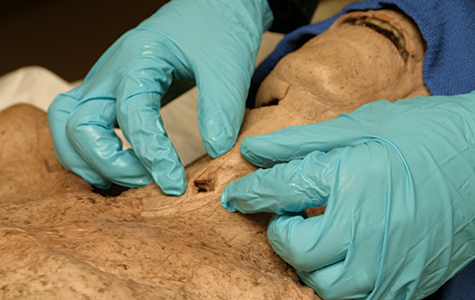 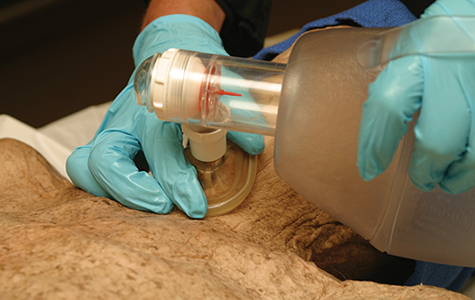 © Jones & Bartlett Learning. Courtesy of MIEMSS.
© Jones & Bartlett Learning. Courtesy of MIEMSS.
[Speaker Notes: The figures on this slide demonstrate how a barrier device attaches to a stoma. A. This stoma connects the trachea directly to the skin. B. Use a BVM or pocket mask device to ventilate a patient with a stoma.]
One-Rescuer Adult CPR
Single rescuer gives both chest compressions and artificial ventilations.
Ratio of compressions to ventilations is 30:2.
[Speaker Notes: Lecture Outline 

IX. One-Rescuer Adult CPR
A. When providing CPR alone, you must provide a continuous cycle of 30 chest compressions followed by 2 artificial ventilations (see Skill Drill 13-2).
	1. The ratio of compressions to ventilations is 30:2.]
Two-Rescuer Adult CPR (1 of 3)
Always preferable to one-rescuer CPR
Rescuer doing compressions can be switched.
Switching rescuers during CPR is critical to maintain high-quality compressions.
Recommend to switch positions every 2 minutes.
[Speaker Notes: Lecture Outline 

X. Two-Rescuer Adult CPR
A. Always preferable to one-rescuer CPR (see Skill Drill 13-3)
	1. The rescuer who is doing the compressions can be switched.
B. Switching rescuers during CPR is critical to maintain high-quality compressions.
	1. It is recommended to switch positions every 2 minutes.]
Two-Rescuer Adult CPR (2 of 3)
Devices and techniques to assist circulation
Active compression-decompression CPR
Impedance threshold device (ITD)
Mechanical piston device
Load-distributing band CPR or vest CPR
Manual chest compressions remain the standard of care.
[Speaker Notes: Lecture Outline 

XI. Devices and Techniques to Assist Circulation
A. Active compression-decompression CPR
B. Impedance threshold device (ITD)
C. Mechanical piston device
D. Load-distributing band CPR or vest CPR
E. Manual chest compressions remain the standard of care.]
Two-Rescuer Adult CPR (3 of 3)
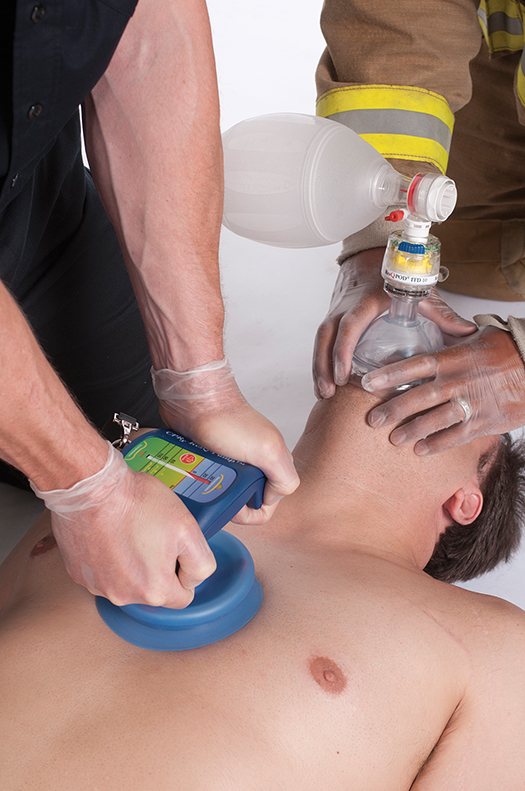 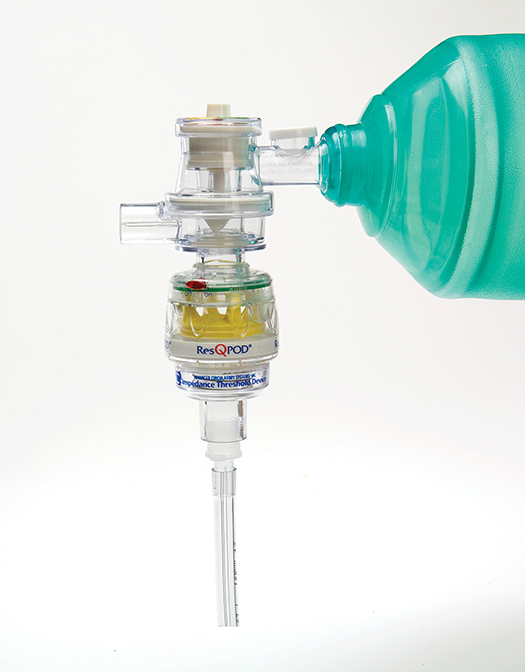 Provided with permission by ZOLL Medical.
Courtesy of Advanced Circulatory Systems, Inc.
[Speaker Notes: The first figure on this slide is an active compression-decompression CPR device. The second figure on this slide is an impedance threshold device.]
Infant and Child CPR (1 of 4)
Cardiac arrest in infants and children follows respiratory arrest
Airway and breathing are the focus of pediatric BLS.
Causes of child respiratory problems
[Speaker Notes: Lecture Outline 

XII. Infant and Child CPR
A. In most cases, cardiac arrest in infants and children follows respiratory arrest, which triggers hypoxia and ischemia of the heart.
	1. Airway and breathing are the focus of pediatric BLS.
B. Causes of respiratory problems leading to cardiopulmonary arrest in children]
Infant and Child CPR (2 of 4)
Determine unresponsiveness.
Gently tap on the shoulder and speak loudly. 
Check for breathing and a pulse.
Assessment can occur simultaneously
Should take no longer than 10 seconds
[Speaker Notes: Lecture Outline 

C. Determining responsiveness
	1. Gently tap child on shoulder and speak loudly. 
		a. If you find an unresponsive, apneic, pulseless child, while alone and off duty, perform CPR for 5 cycles (about 2 minutes) and then call the EMS system.
D. Check for breathing and a pulse
	1. The child must be lying on a hard, flat surface for effective chest compressions. 
	2. Only use two fingers to compress an infant’s chest. 
	3. If two rescuers are performing CPR on an infant, use the two-thumb-encircling-hands technique to deliver chest compressions.
	4. In children, especially those older than 8 years, you can use the heel of one or both hands to compress the chest.
	5. Follow the steps in Skill Drill 13-4 to perform infant chest compressions.
	6. Follow the steps in Skill Drill 13-5 for performing CPR in children between 1 year and the onset of puberty.]
Infant and Child CPR (3 of 4)
Foreign body obstruction in children is common.
Place an unresponsive, breathing child in the recovery position.
The techniques for opening the airway are modified for pediatric patients. 
Place a wedge under the upper chest and shoulders when supine.
[Speaker Notes: Lecture Outline 

E. Airway
	1. Foreign body obstruction in children is common.
		a. Place an unresponsive, breathing child in the recovery position unless you suspect injury to the spine, hips, or pelvis.
		b. The two common techniques for manually opening a child’s airway are modified for pediatric patients.
		c. Place a wedge of padding under a child’s upper chest and shoulders to avoid partially obstructing the airway.]
Infant and Child CPR (4 of 4)
Provide rescue breathing. 
Not breathing and has a pulse 
1 breath every 3 to 5 seconds 
Not breathing and no pulse 
2 breaths after every 30 compressions
[Speaker Notes: Lecture Outline 

F. Provide rescue breathing
	1. If the child is not breathing but has a pulse, then open the airway and deliver one breath every 3 to 5 seconds (12 to 20 breaths/min).
	2. If the child is not breathing and does not have a pulse, then deliver 2 rescue breaths after every 30 chest compressions (15 chest compressions if two rescuers are present).
	3. If an infant or small child is breathing, then provide prompt transport. 
		a. Allow the child to stay in whatever position is most comfortable.
	4. In a child with a tracheostomy tube in the neck, remove the mask from the BVM and connect it directly to the tracheostomy tube to ventilate the child. 
		a. A face mask with one-way valve or other barrier device over the tracheostomy site can be used.]
Interrupting CPR (1 of 2)
CPR is a crucial, lifesaving procedure.
Provides minimal circulation and ventilation until the patient can receive defibrillation, ALS treatment, and definitive care at the ED
If no ALS available at scene:
Provide transport per local protocols.
Consider requesting ALS rendezvous en route to hospital.
[Speaker Notes: Lecture Outline 

XIII. Interrupting CPR
A. CPR is a crucial, lifesaving procedure that provides minimal circulation and ventilation until the patient can receive defibrillation, ALS treatment, and definitive care at the ED. 
B. No matter how well performed, CPR alone is rarely enough to save a patient’s life.
C. If ALS is not available at the scene:
	1. Provide transport based on your local protocols, continuing CPR on the way.
	2. Consider requesting rendezvous en route to hospital.]
Interrupting CPR (2 of 2)
Try not to interrupt CPR for more than a few seconds.
Chest compression fraction
The total percentage of time during a resuscitation attempt in which chest compressions are being performed
Should be at least 60%
[Speaker Notes: Lecture Outline 

D. Try not to interrupt CPR for more than a few seconds, except when necessary.
E. Chest compression fraction
	1. The total percentage of time during a resuscitation attempt in which chest compressions are being performed 
	2. Try to maintain a chest compression fracture of at least 60%.]
When Not to Start CPR
If the scene is not safe
If the patient has obvious signs of death
If the patient and physician have previously agreed on do not resuscitate (DNR) orders
[Speaker Notes: Lecture Outline 

XIV. When Not to Start CPR
A. Three general rules regarding when not to start CPR:
	1. If the scene is unsafe
	2. If the patient has obvious signs of death, which include an absence of pulse and breathing
	3. If the patient and physician have previously agreed on do not resuscitate (DNR) orders]
When to Stop CPR
Once you begin CPR, continue until (STOP acronym):
S  Patient Starts breathing and has a pulse
T  Patient is Transferred to another provider of equal or higher-level training
O  You are Out of strength
P  Physician directs to discontinue
“Out of strength” does not just mean tired, but physically unable to continue.
[Speaker Notes: Lecture Outline 

XV. When to Stop CPR
A. Once you begin CPR, continue until one of the following occur (using the mnemonic STOP):
	1. S—Patient Starts breathing and has a pulse
	2. T—Patient is Transferred to another provider of equal or higher-level training
	3. O—You are Out of strength
	4. P—Physician directs you to discontinue
B. “Out of strength” does not just mean tired, but physically unable to continue.]
Foreign Body Airway Obstruction in Adults (1 of 5)
Cause of airway obstruction 
In adults, usually occurs during a meal.
In children, usually occurs during a meal or at play.
Patient with mild airway obstruction is able to exchange air but with signs of respiratory distress.
[Speaker Notes: Lecture Outline 

XVI. Foreign Body Airway Obstruction in Adults
A. Causes of an airway obstruction 
B. Recognizing foreign body airway obstruction
	1. In adults, foreign body airway obstruction usually occurs during a meal.
	2. In children, airway obstruction usually occurs during a meal or at play.
	3. Mild airway obstruction
		a. Patient is able to exchange adequate amounts of air but still has signs of respiratory distress
		b. Leave these patients alone. 
		c. Observe for signs of a severe airway obstruction]
Foreign Body Airway Obstruction in Adults (2 of 5)
Sudden, severe obstruction is usually easy to recognize in responsive patients.
In unresponsive patient, suspect obstruction if maneuvers to open airway and ventilate are ineffective.
Abdominal-thrust maneuver (Heimlich) is recommended in responsive adults and children older than 1 year.
[Speaker Notes: Lecture Outline 

C. Responsive patients
	1. A sudden, severe obstruction is usually easy to recognize in responsive patients.
		a. The person is suddenly unable to speak or cough, grasps his or her throat, turns cyanotic, and makes exaggerated efforts to breathe.
		b. Stridor may be present.
D. Unresponsive patients
	1. In unresponsive patients, suspect obstruction if maneuvers to open airway and ventilate are ineffective.
E. Removing a foreign body airway obstruction in an adult 
	1. Abdominal-thrust maneuver (Heimlich maneuver) is recommended in responsive adults and children older than 1 year.
		a. Creates an artificial cough
		b. If the patient with a severe airway obstruction is unresponsive, then perform chest compressions.]
Foreign Body Airway Obstruction in Adults (3 of 5)
Instead of abdominal-thrust maneuver, use chest thrusts for the following responsive patients in:
Women in advanced stages of pregnancy
Obese patients
[Speaker Notes: Lecture Outline 

2. Instead of the abdominal-thrust maneuver, use chest thrusts for the following responsive patients:
	a. Women in advanced stages of pregnancy
	b. Obese patients]
Foreign Body Airway Obstruction in Adults (4 of 5)
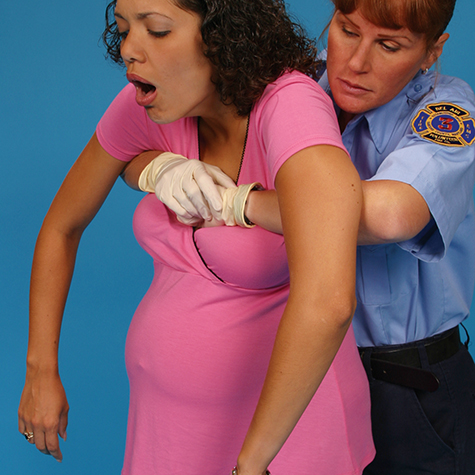 © Jones & Bartlett Learning. Courtesy of MIEMSS.
[Speaker Notes: The figure on this slide displays how to perform chest thrusts on a responsive adult.]
Foreign Body Airway Obstruction in Adults (5 of 5)
Unresponsive patients:
Determine unresponsiveness.
Check for breathing and a pulse. 
If pulse is present and breathing is absent, attempt ventilation.
If two attempts do not produce visible chest rise, perform 30 compressions, open airway, and look in mouth.
Attempt to carefully remove any visible object.
[Speaker Notes: Lecture Outline 

F. Responsive patients who become unresponsive
	1. Lower the patient to the ground and call for help (or send someone for help).
	2. Perform 30 chest compressions.
		a. Do not check for a pulse before beginning chest compressions.
	3. Open the airway and look in the mouth.
		a. If you see an object that can be easily removed, remove it with your fingers and attempt to ventilate. 
		b. If you do not see any object, resume chest compressions.
	4. Repeat steps 2 and 3 until the obstruction is relieved or ALS providers take over. 
G. Unresponsive patients
	1. Determine unresponsiveness.
	2. Check for breathing and a pulse. 
	3. If pulse is present but breathing is absent, then open the airway and attempt to ventilate.
		a. If the first ventilation does not produce visible chest rise, then reposition the airway and reattempt to ventilate. 
	4. If both ventilation attempts do not produce visible chest rise, then perform 30 compressions, open the airway, and look in the mouth.
		a. Attempt to carefully remove any visible object.]
Foreign Body Airway Obstruction in Infants and Children (1 of 5)
Common problem
If signs and symptoms of airway infection, do not waste time trying to dislodge a foreign body.
On responsive, standing or sitting child, perform Heimlich maneuver. 
On unresponsive child older than 1 year, manage in the same manner as an adult.
[Speaker Notes: Lecture Outline 

XVII. Foreign Body Airway Obstruction in Infants and Children
A. Airway obstruction is a common problem in infants and children.
B. In patients who have signs and symptoms of an airway infection, do not waste time trying to dislodge a foreign body. 
	1. Administer supplemental oxygen if needed and immediately transport the child to the ED.
C. As long as the patient can breathe, cough, or talk, do not interfere with his or her attempts to expel the foreign body. 
	1. Administer supplemental oxygen if needed (and tolerated) and provide transport to the ED.
D. On a responsive standing or sitting child, perform the Heimlich maneuver but with less force than what would be used on an adult.
E. An unresponsive child older than 1 year who has an airway obstruction is managed in the same manner as an adult (see Skill Drill 13-6).]
Foreign Body Airway Obstruction in Infants and Children (2 of 5)
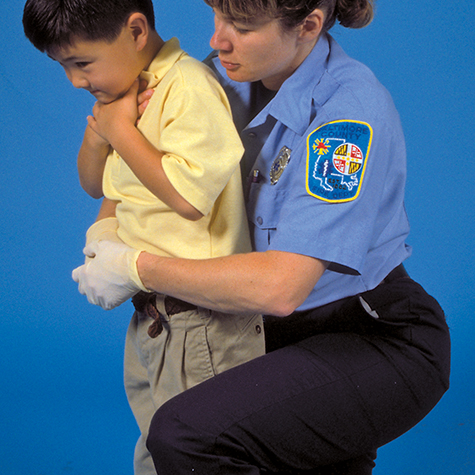 © Jones & Bartlett Learning. Courtesy of MIEMSS.
[Speaker Notes: The figure on this slide demonstrates how to perform the abdominal-thrust maneuver on a responsive child.]
Foreign Body Airway Obstruction in Infants and Children (3 of 5)
Infants
Instead, perform back slaps and chest thrusts (compressions).
[Speaker Notes: Lecture Outline 

F. Infants
	1. Perform back slaps and chest thrusts (compressions).]
Foreign Body Airway Obstruction in Infants and Children (4 of 5)
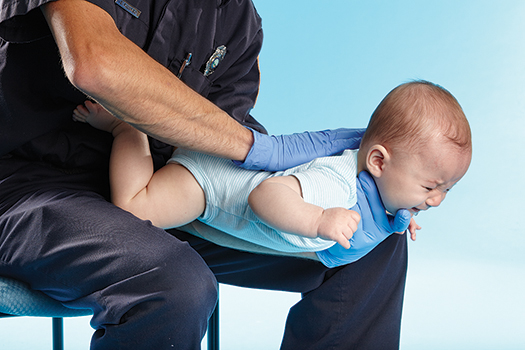 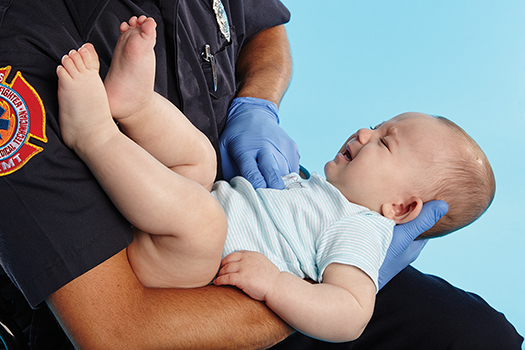 © Jones & Bartlett Learning.
© Jones & Bartlett Learning.
[Speaker Notes: The figures on this slide demonstrate how to perform back slaps and chest thrusts on an infant. A. Hold the infant face down with the body resting on the forearm. Support the jaw and face with your hand, and keep the head lower than the rest of the body. Give the infant five back slaps between the shoulder blades, using the heel of your hand. B. Give the infant five quick chest thrusts, using two fingers placed on the lower half of the sternum.]
Foreign Body Airway Obstruction in Infants and Children (5 of 5)
In unresponsive infants, begin CPR, beginning with chest compressions.
Do not check for a pulse before starting compressions. 
Open the airway and look in the mouth. 
Remove the object if seen.
Resume chest compressions if no object is seen.
[Speaker Notes: Lecture Outline 

G. In unresponsive infants, begin CPR beginning with chest compressions.
	1. Do not check for a pulse before starting compressions.
	2. Open the airway and look in the mouth.
		a. If you see an object that can be easily removed, then remove it with your finger and attempt to ventilate.
		b. If you do not see an object, then resume chest compressions.
	3. Continue the sequence of chest compressions, opening the airway, and looking inside the mouth until the obstruction is relieved or ALS providers take over.]
Special Resuscitation Circumstances
Opioid overdose
Standard resuscitation measures take priority over naloxone administration. 
Cardiac arrest in pregnancy
Priorities are to provide high-quality CPR and relieve pressure off the aorta and vena cava
[Speaker Notes: Lecture Outline 

XVIII. Special Resuscitation Circumstances
A. Opioid overdose
	1. If naloxone was administered by a bystander prior to your arrival, then determine how much of the medication was given and the route by which it was given. 
		a. The recommended algorithm for implementing naloxone into the cardiac arrest management sequence is discussed in Chapter 21, “Toxicology.”
	2. Standard resuscitative measures take priority over naloxone administration.
B. Cardiac arrest in pregnancy
	1. Priorities are to provide high-quality CPR and relieve pressure off the aorta and vena cava
	2. If the pregnant patient is not in cardiac arrest, then position her on her left side to relieve pressure on the great vessels.
	3. If she is in cardiac arrest, and the top of the patient’s uterus can be felt at or above the level of the umbilicus, perform manual displacement of the uterus to the patient’s left to relieve aortocaval compression while CPR is being performed.]
Grief Support for Family Members and Loved Ones (1 of 3)
Family members may experience a psychologic crisis that turns into a medical crisis. 
Family members and loved ones will remember this event in detail for the rest of their lives.
Keep the family informed throughout the resuscitation process.
[Speaker Notes: Lecture Outline 

XVIV. Grief Support for Family Members and Loved Ones
A. Family members may experience a psychologic crisis that turns into a medical crisis.
B. Family members and loved ones will remember this event in detail for the rest of their lives.
	1. Appropriate and supportive care at the onset of grief may positively affect the family’s grieving process.
C. Keep the family informed throughout the resuscitation process. 
	1. Designate one provider to communicate the patient’s status to family members.
	2. Be concise and clear.]
Grief Support for Family Members and Loved Ones (2 of 3)
After resuscitation has stopped, helpful measures include:
Take the family to a quiet, private place.
Use clear language and speak in a warm, sensitive, and caring manner. 
Exhibit calm, reassuring authority.
Use the patient’s name. 
Use eye contact and appropriate touch.
[Speaker Notes: Lecture Outline 

D. After resuscitation has stopped, these other measures can be helpful:
	1. Take the family to a quiet, private place.
	2. Introduce yourself and anyone with you.
	3. Use clear language and speak in a warm, sensitive, and caring manner.
	4. Try to exhibit calm, reassuring authority.
	5. Use the patient’s name.
	6. Use eye contact and appropriate touch.]
Grief Support for Family Members and Loved Ones (3 of 3)
After resuscitation has stopped, helpful measures include (cont’d):
Expect emotion.
Be supportive but do not hover.
Ask if a friend or family member can be called.
Ensure that children are not ignored.
[Speaker Notes: Lecture Outline 

	7. Expect that family members will show emotion as they begin the grieving process.
	8. While you are still on scene, be supportive but do not hover.
	9. Ask if a friend or family member can be called to come and help support them.
	10. When you need to leave, turn the family over to someone else (for example, a police officer).
E. Ensure that children are not ignored.
F. See Chapter 2, “Workforce Safety and Wellness,” for a discussion of the emotional aspects of emergency care and stress management.]
Education and Training for the EMT
CPR skills can deteriorate over time. 
Practice often using manikin-based training.
CPR self-instruction through a video and/or computer-based modules with hands-on practice may be a reasonable alternative to instructor-led courses.
[Speaker Notes: Lecture Outline 

XX. Education and Training for the EMT
A. CPR skills can deteriorate over time.
	1. Practice often using manikin-based training.
	2. CPR self-instruction through a video and/or computer-based modules with hands-on practice may be a reasonable alternative to instructor-led courses.]
Education and Training for the Public
You are a patient advocate.
You must do your part to facilitate the training of laypeople in the critical skills of CPR and AED operation.
[Speaker Notes: Lecture Outline 

XXI. Education and Training for the Public
A. You are a patient advocate.
	1. Not only are you responsible for providing the best possible care for your patient, but you must do your part to facilitate the training of laypeople in the critical skills of CPR and AED operation. 
	2. If you are asked to train members of your community how to perform compression-only CPR, then you should consider it your professional responsibility and be willing to assist.]
Review
Brain damage is very likely in a brain that does not receive oxygen for:
0–1 minutes.
0–4 minutes.
4–6 minutes.
6–10 minutes.
Review
Answer: D
Rationale: Permanent brain damage is very likely if the brain is without oxygen for 6 minutes or longer. After 10 minutes without oxygen, irreversible brain damage is likely.
Review (1 of 2)
Brain damage is very likely in a brain that does not receive oxygen for:
0–1 minutes.Rationale: Cardiac irritability ensues at this stage.
0–4 minutes.Rationale: Brain damage is not likely at this stage.
4–6 minutes.Rationale: Brain damage is possible at this stage, but not likely.
6–10 minutes.Rationale: Correct answer
Review
Which of the following sequences of events describes the AHA’s chain of survival?
Early access, integrated post-arrest care, early advanced care, early CPR, early defibrillation
Early advanced care, early defibrillation, integrated post-arrest care, early CPR, early access
Early access, early CPR, early defibrillation, early advanced care, integrated post-arrest care
Early access, early riser, early CPR, early advanced care
Review
Answer: C
Rationale: The AHA has determined an ideal sequence of events that if taken can improve the chance of successful resuscitation of a patient who has an occurrence of sudden cardiac arrest: early access, early CPR, early defibrillation, early advanced care, and integrated post-arrest care. If any one of the links in the chain is absent, the patient is more likely to die.
Review (1 of 2)
Which of the following sequences of events describes the AHA’s chain of survival?
Early access, integrated post-arrest care,  early advanced care, early CPR, early defibrillationRationale: Early CPR and defibrillation come before advanced care.
Early advanced care, early defibrillation, integrated post-arrest care, early CPR, early accessRationale: Chain is backwards.
Review (2 of 2)
Which of the following sequences of events describes the AHA’s chain of survival?
Early access, early CPR, early defibrillation, early advanced care, integrated post-arrest careRationale: Correct answer
Early access, early riser, early CPR, early advanced careRationale: Early riser is not in the chain of events.
Review
For CPR to be effective, the patient must be on a firm surface, lying in the ______________ position.
Fowler’s
prone 
supine
recovery
Review
Answer: C
Rationale: For CPR to be effective, the patient must be lying supine on a firm surface, with enough clear space around the patient for two rescuers to perform CPR. If the patient is crumpled up or lying face down, you will need to reposition him or her. The few seconds that you spend repositioning the patient properly will greatly improve the delivery and effectiveness of CPR.
Review (1 of 2)
For CPR to be effective, the patient must be on a firm surface, lying in the ______________ position.
FowlerRationale: The patient is sitting up with knees bent in this position, making it nearly impossible to make effective chest compressions.
prone Rationale: The patient is lying face down in this position.
Review (2 of 2)
For CPR to be effective, the patient must be on a firm surface, lying in the ______________ position.
supineRationale: Correct answer
recoveryRationale: The patient is lying face down with one knee bent and the head slightly tilted.
Review
The pulse check should take:
1 second.
at least 1 second but no more than 5 seconds.
at least 10 seconds.
at least 5 seconds but no more than 10 seconds.
Review
Answer: D
Rationale: The pulse check should take at least 5 seconds but no more than 10 seconds.
Review (1 of 2)
The pulse check should take:
1 second.Rationale: One second is not long enough to detect a pulse.
at least 1 second but no more than 5 seconds.Rationale: Five seconds may not be long enough to detect a pulse.
Review (2 of 2)
The pulse check should take:
at least 10 seconds.Rationale: Ten seconds is a long time in this situation. The brain should not be deprived of oxygen for longer than 6 minutes. Every second counts.
at least 5 seconds but no more than 10 seconds.Rationale: Correct answer
Review
Artificial ventilation may result in the stomach becoming filled with air, a condition called:
gastric distention.
vomitus.
abdominal-thrust maneuver.
acute abdomen.
Review
Answer: A
Rationale: Artificial ventilation may result in the stomach becoming filled with air, a condition called gastric distention. Gastric distention is likely to occur if you ventilate too fast, if you give too much air, or if the airway is not opened adequately. Therefore, it is important for you to give slow, gentle breaths.
Review (1 of 2)
Artificial ventilation may result in the stomach becoming filled with air, a condition called:
gastric distention.Rationale: Correct answer
vomitus.Rationale: Gastric distention may lead to vomitus.
Review (2 of 2)
Artificial ventilation may result in the stomach becoming filled with air, a condition called:
abdominal-thrust maneuver.Rationale: The abdominal-thrust maneuver is a method of removing a foreign obstruction from an airway. 
acute abdomen.Rationale: Acute abdomen is a medical term referring to the sudden onset of abdominal pain, generally associated with severe, progressive problems that require medical attention.
Review
The ______________ is a circumferential chest compression device composed of a constricting band and backboard.
mechanical piston device
load-distributing band
impedance threshold device
cardiopulmonary resuscitation
Review
Answer: B
Rationale: The load-distributing band is a circumferential chest compression device composed of a constricting band and backboard. The device is either electronically or pneumatically driven to compress the heart by putting inward pressure on the thorax. As with the mechanical piston device, use of the device frees the rescuer to complete other tasks. It is lighter and easier to apply than the mechanical piston device.
Review (1 of 2)
The ______________ is a circumferential chest compression device composed of a constricting band and backboard.
mechanical piston deviceRationale: This device depresses the sternum via a compressed gas-powered plunger mounted on a backboard.
load-distributing bandRationale: Correct answer
Review (2 of 2)
The ______________ is a circumferential chest compression device composed of a constricting band and backboard.
impedance threshold deviceRationale: This valve device is placed between the endotracheal tube and a bag-valve mask. It is designed to limit the air entering the lungs during the recoil phase.
cardiopulmonary resuscitationRationale: This procedure is used to establish artificial ventilation and circulation in a patient who is not breathing and has no pulse.
Review
Which of the following scenarios would warrant an interruption in CPR procedures?
An hysterical family member trying to gain access to the unconscious patient
A vehicle honking its horn anxious to pass by the scene on a blocked road
A small set of steps leading to the exit of the building, on the way to the ambulance
Being tired from trying to resuscitate a patient
Review
Answer: C
Rationale: Try not to interrupt CPR for more than a few seconds, except when it is absolutely necessary. For example, if you have to move a patient up or down stairs, you should continue CPR until you arrive at the head or foot of the stairs, interrupt CPR at an agreed-on signal, and move quickly to the next level where you can resume CPR.
Review (1 of 3)
Which of the following scenarios would warrant an interruption in CPR procedures?
An hysterical family member trying to gain access to the unconscious patientRationale: Family members should be calmed down and reassured that the patient is in good hands. A hysterical family member does not warrant a break in CPR.
Review (2 of 3)
Which of the following scenarios would warrant an interruption in CPR procedures?
A vehicle honking its horn anxious to pass by the scene on a blocked roadRationale: Your primary focus should be on the patient. Let the on-scene police and/or traffic control deal with upset motorists and blocked roadways.
Review (3 of 3)
Which of the following scenarios would warrant an interruption in CPR procedures?
A small set of steps leading to the exit of the building, on the way to the ambulanceRationale: Correct answer.
Being out of breath while trying to resuscitate a patientRationale: CPR should always be continued until the patient’s care is transferrred to a physician in a hospital setting. Being “out of breath” does not mean being physically incapable of performing more CPR.
Review
Once you begin CPR in the field, you must continue until one of the following events occurs:
The patient stops breathing and has no pulse
The patient is transferred to another person who is trained in BLS, to ALS-trained personnel, or to another emergency medical responder
You are out of gas in the ambulance
A police officer assumes responsibility for the patient and gives direction to discontinue CPR
Review
Answer: B
Rationale: The “T” in the “STOP” mnemonic stands for patient transfer to another person who is trained in BLS, to ALS-trained personnel, or to another emergency medical responder.
Review (1 of 2)
Once you begin CPR in the field, you must continue until one of the following events occurs:
The patient stops breathing and has no pulseRationale: These are reasons to begin CPR.
The patient is transferred to another person who is trained in BLS, to ALS-trained personnel, or to another emergency medical responderRationale: Correct answer
Review (2 of 2)
Once you begin CPR in the field, you must continue until one of the following events occurs:
You are out of gas in the ambulanceRationale: This is not a valid reason to stop CPR. You are out of strength or too tired to continue may be a valid reason.
A police officer assumes responsibility for the patient and gives direction to discontinue CPRRationale: A physician who is present or providing online medical direction should assume responsibility for the patient and give direction to discontinue CPR.
Review
Instead of the abdominal-thrust maneuver, use ___________ for women in advanced stages of pregnancy and patients who are obese.
chest thrusts
Sellick maneuver
basic life support
DNR orders
Review
Answer: A
Rationale: You can perform the abdominal-thrust maneuver safely on all adults and children. However, for women in advanced stages of pregnancy and patients who are obese, you should use chest thrusts.
Review (1 of 2)
Instead of the abdominal-thrust maneuver, use ___________ for women in advanced stages of pregnancy and patients who are obese.
chest thrustsRationale: Correct answer
Sellick maneuverRationale: This technique is used to prevent gastric distention in which pressure is applied to the cricoid cartilage; also referred to as cricoid pressure.
Review (2 of 2)
Instead of the abdominal-thrust maneuver, use ___________ for women in advanced stages of pregnancy and patients who are obese.
basic life supportRationale: BLS is noninvasive emergency lifesaving care that is used to treat medical conditions. Chest thrusts are a BLS tactic.
DNR ordersRationale: Do not resuscitate orders are specific instructions not to perform lifesaving techniques on certain patients who may be suffering from terminal illnesses. DNR orders have to be on hand and can be a complicated issue.
Review
In infants who have signs and symptoms of an airway infection, you should not waste time trying to dislodge a foreign body. You should intervene only if signs of ____________ develop, such as a weak, ineffective cough; cyanosis; stridor; absent air movement; or a decreasing level of consciousness.
sudden infant death syndrome
child abuse
bronchitis
severe airway obstruction
Review
Answer: D
Rationale: With a mild airway obstruction, the patient can cough forcefully, although there may be wheezing between coughs. As long as the patient can breathe, cough, or talk, you should not interfere with his or her attempts to expel the foreign body. As with an adult, encourage the child to continue coughing. Administer 100% oxygen with a nonrebreathing mask and provide transport to the emergency department.
Review (1 of 2)
In infants who have signs and symptoms of an airway infection, you should not waste time trying to dislodge a foreign body. You should intervene only if signs of ____________ develop, such as a weak, ineffective cough, cyanosis, stridor, absent air movement, or a decreasing level of consciousness.
sudden infant death syndromeRationale: Death of an infant or young child that remains unexplained after a complete autopsy.
child abuseRationale: The obstruction may be the result of child abuse, but these signs are those of a severe airway obstruction.
Review (2 of 2)
In infants who have signs and symptoms of an airway infection, you should not waste time trying to dislodge a foreign body. You should intervene only if signs of  ____________ develop, such as a weak, ineffective cough, cyanosis, stridor, absent air movement, or a decreasing level of consciousness.
bronchitisRationale: This is an inflammation of the lung. It is not the direct result of a foreign body lodged in the airway.
severe airway obstructionRationale: Correct answer